گنبد در معماری ایران
گنبد کمبیزه
گنبدی است که پلان بیضی دارد. با این توضیح که با شباهنگ و هنجار آهیانه را می زنند.به همین دلیل ساخت این نوع گنبد کار بسیار مشکلی است.
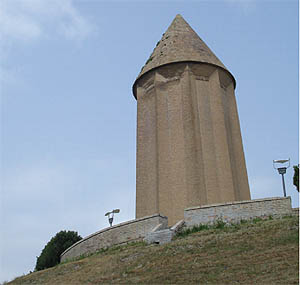 تقسیم بندی نوع گنبدها
رک



نار



اورچین
گنبد
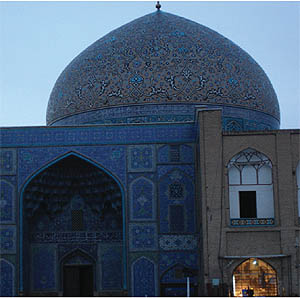 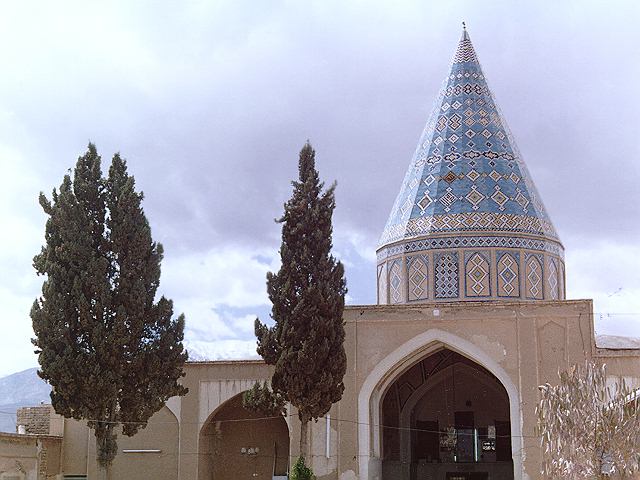 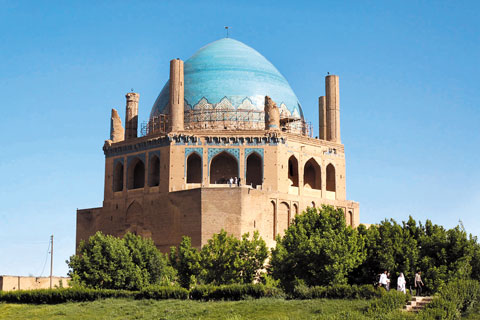 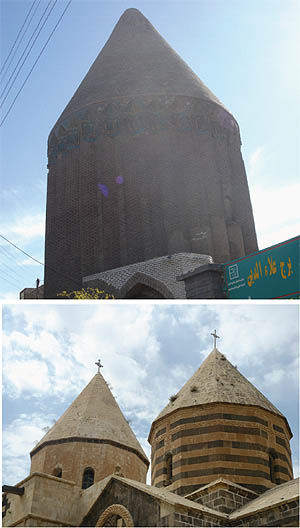 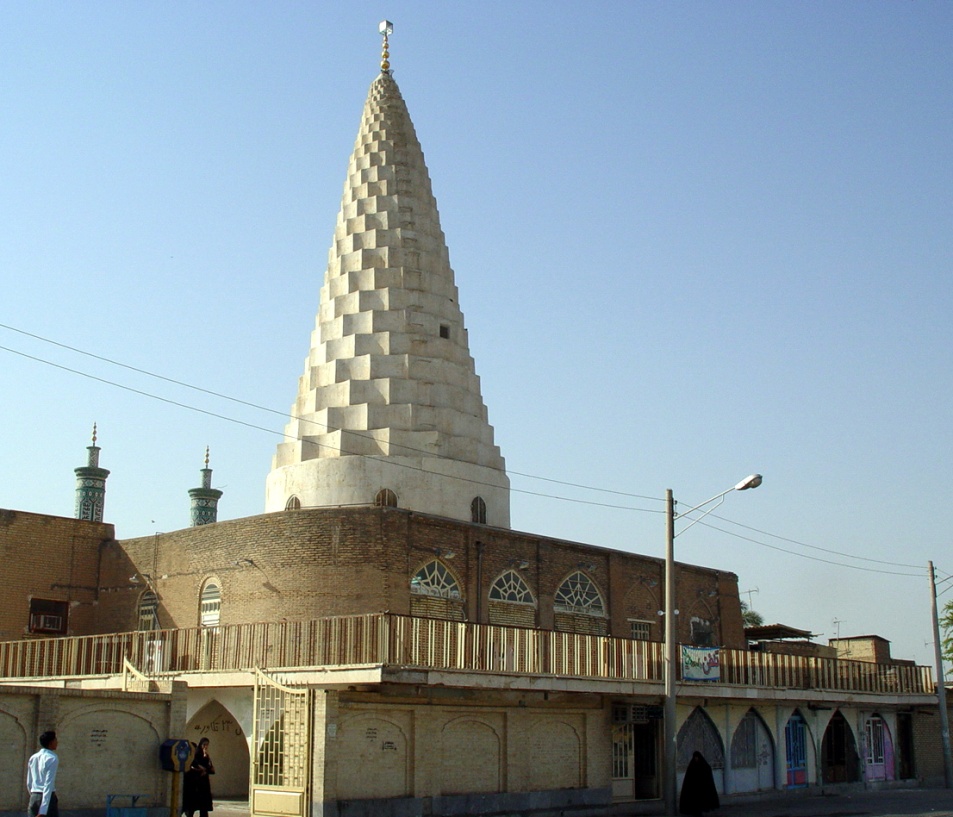 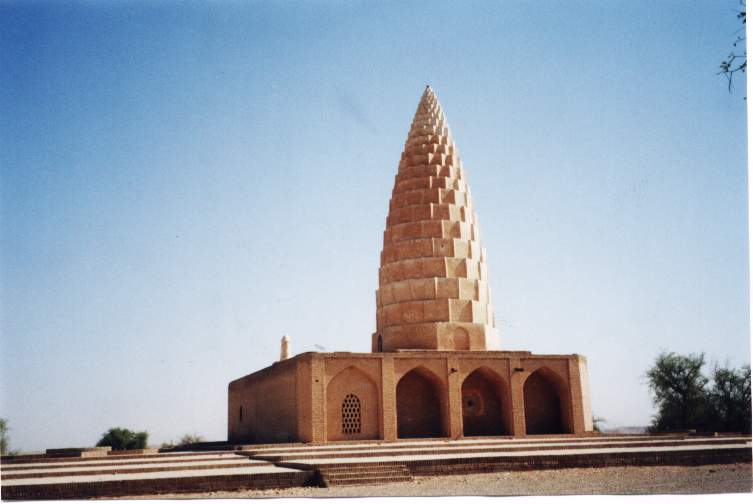 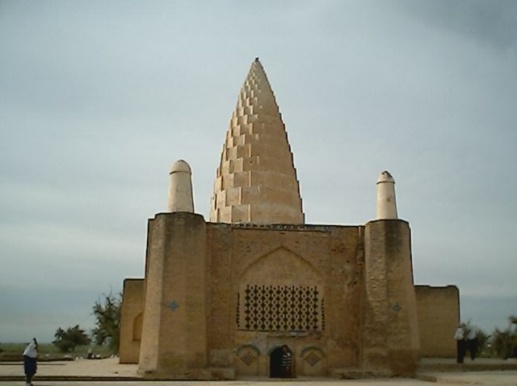 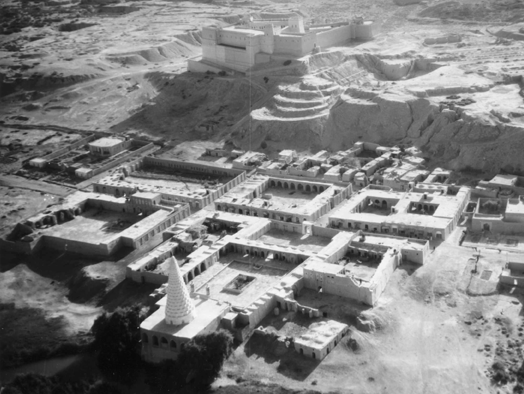 گنبد اورچین (پلکانی یا مضرس)
تحلیل اثر نیرو بر روی گنبد
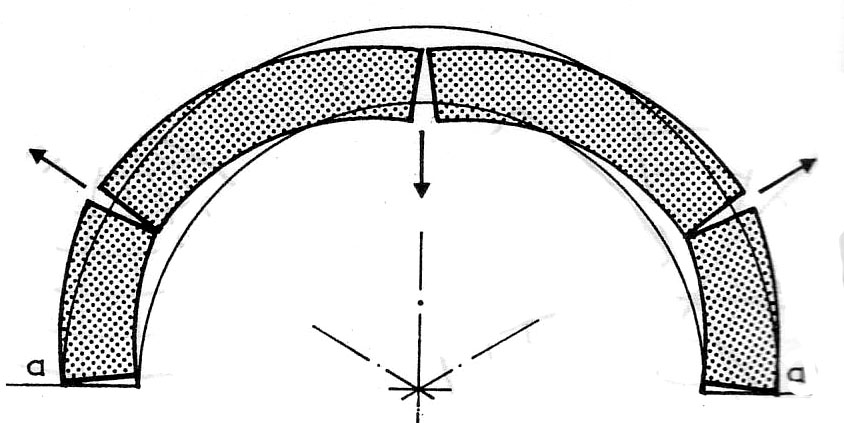 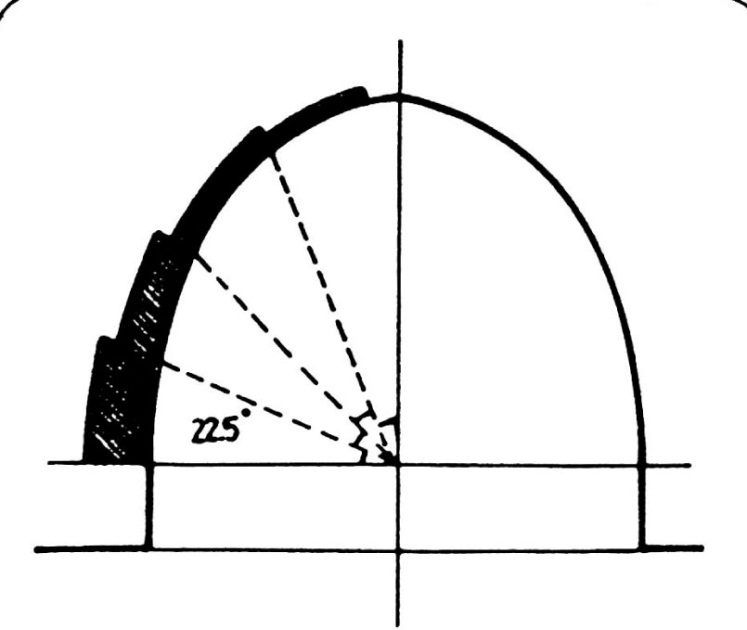 شکرگاه22.5
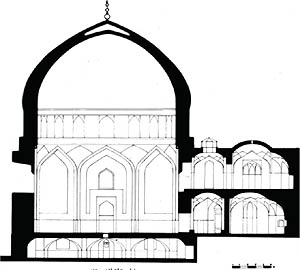 گنبدهای یک پوستهگنبدهای دو پوسته پیوستهگنبدهای دو پوسته گسسته
هورنو
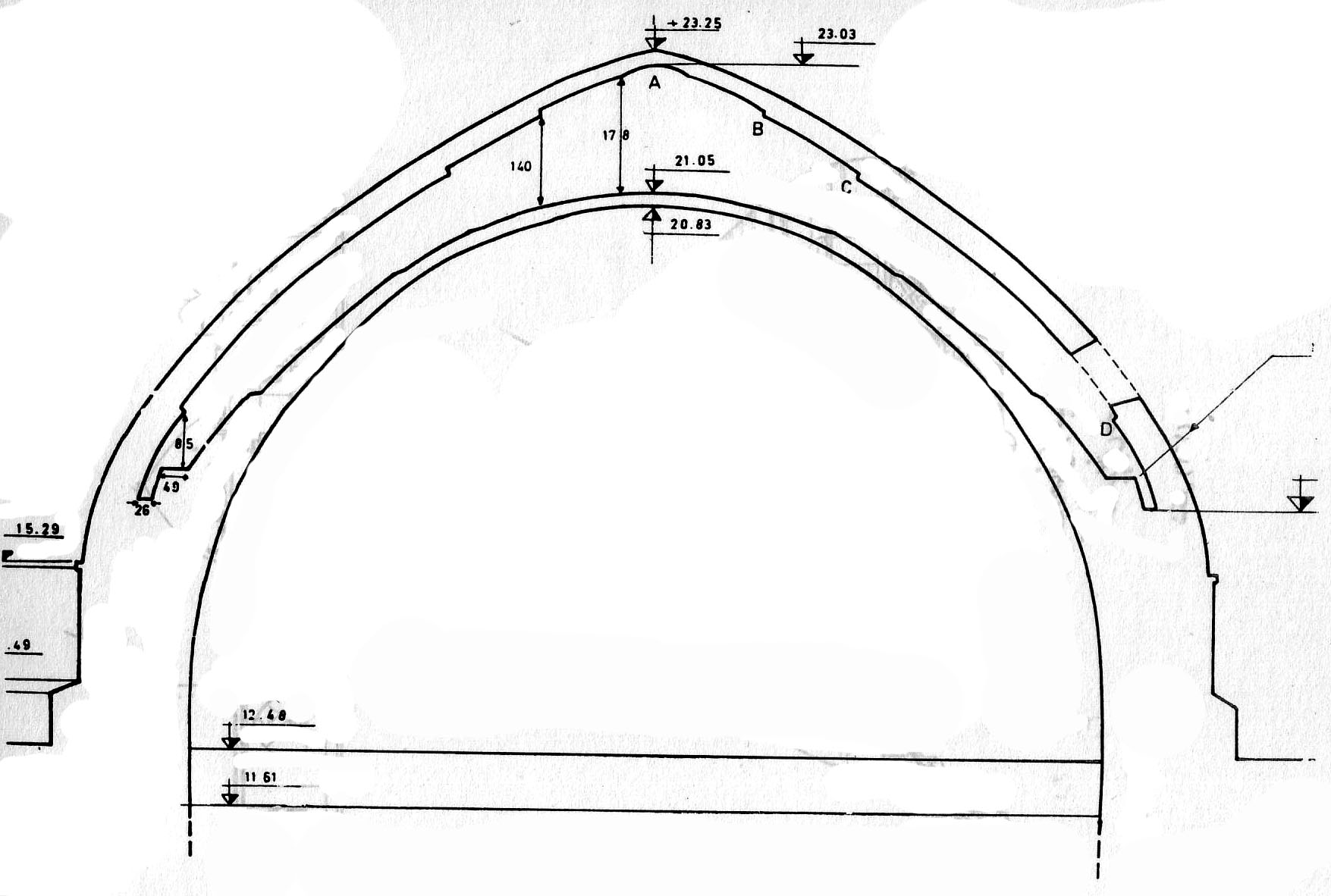 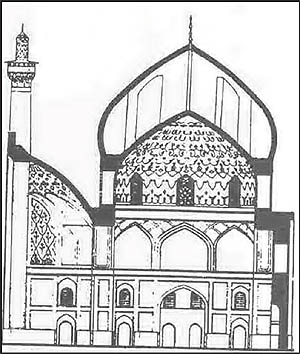 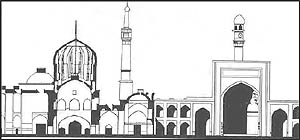 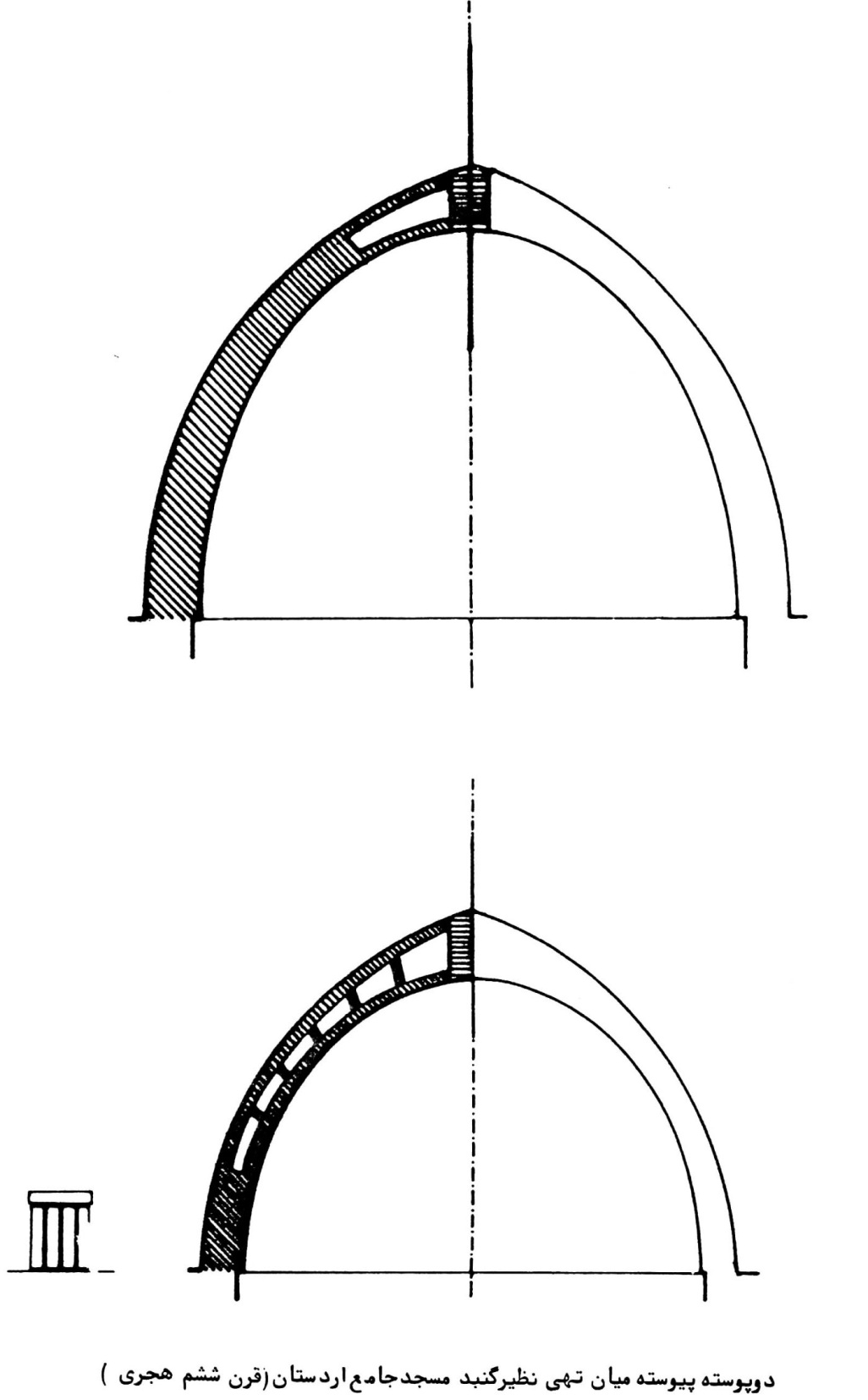 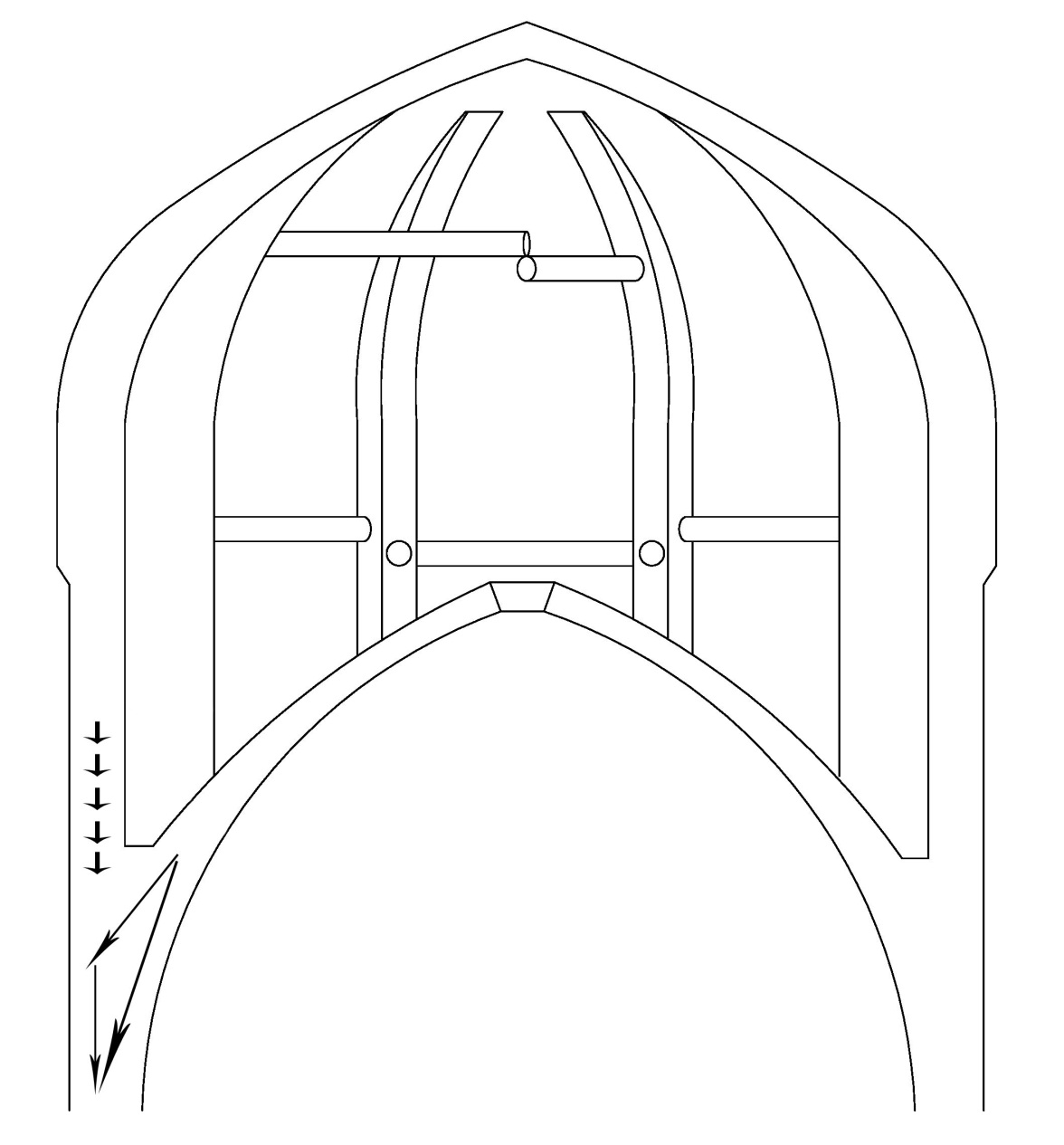 خشخاشی
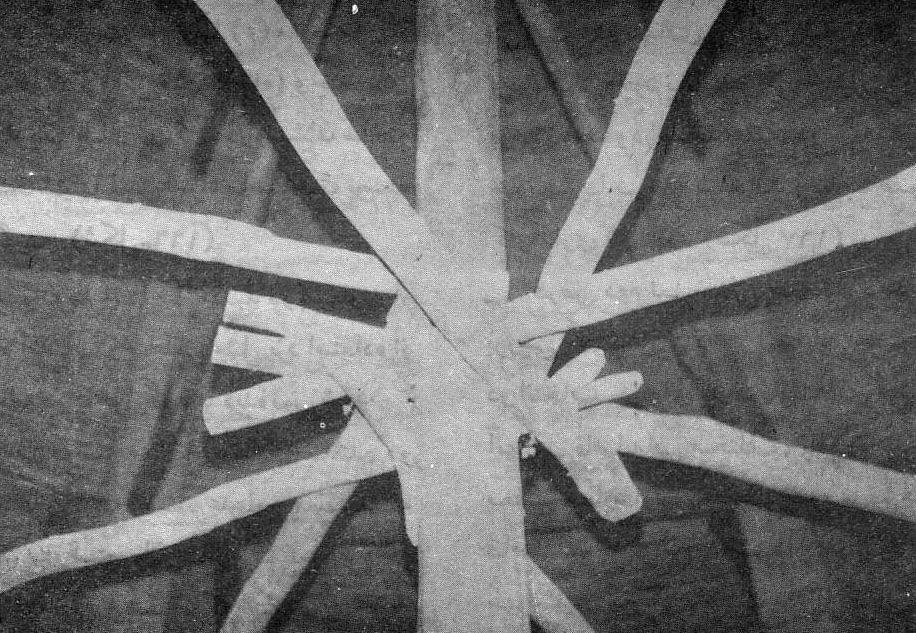 اربانه/
گریو
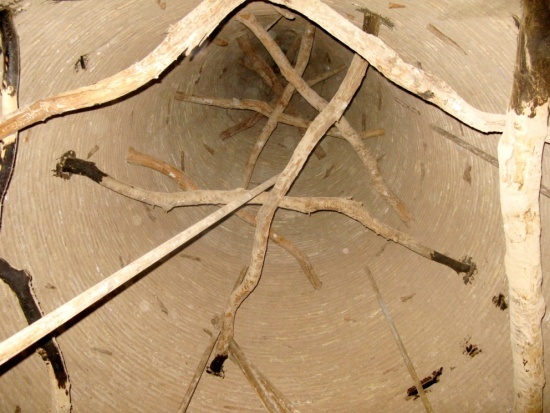 نحوه ساخت گنبد
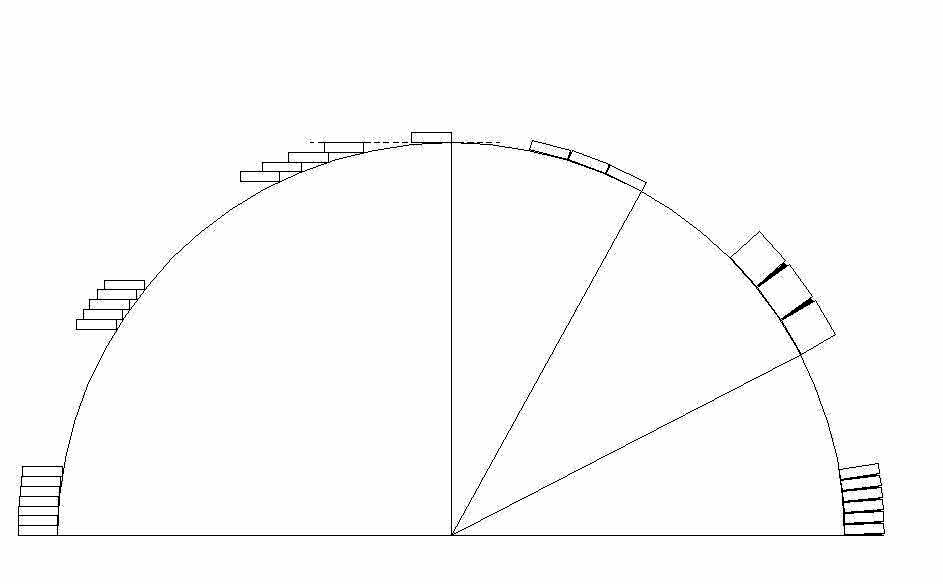 رگ چين
دورچين یا گرد چین
تیغه
پر
رومی
استفاده از شاهنگ و هنجار در ساخت
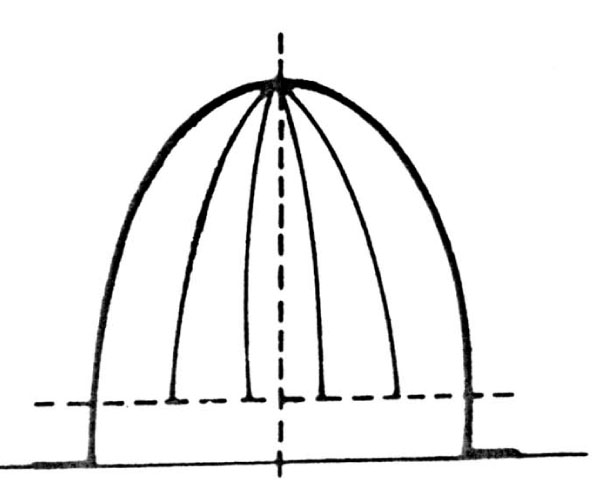 ترکین
استفاده از قالب گچ و نی در ساخت
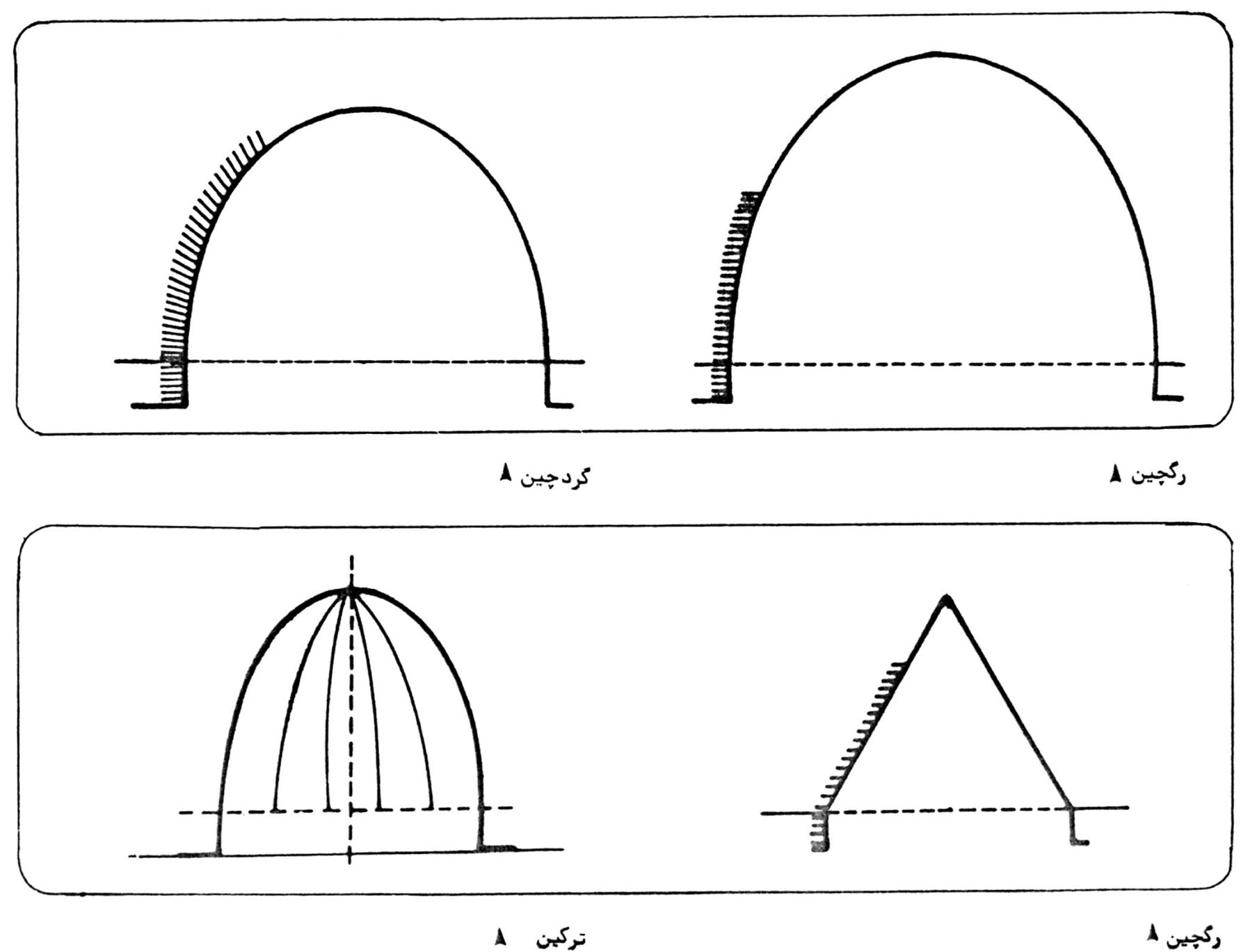 کاربرد شاهنگ و هنجار در ساخت گنبد
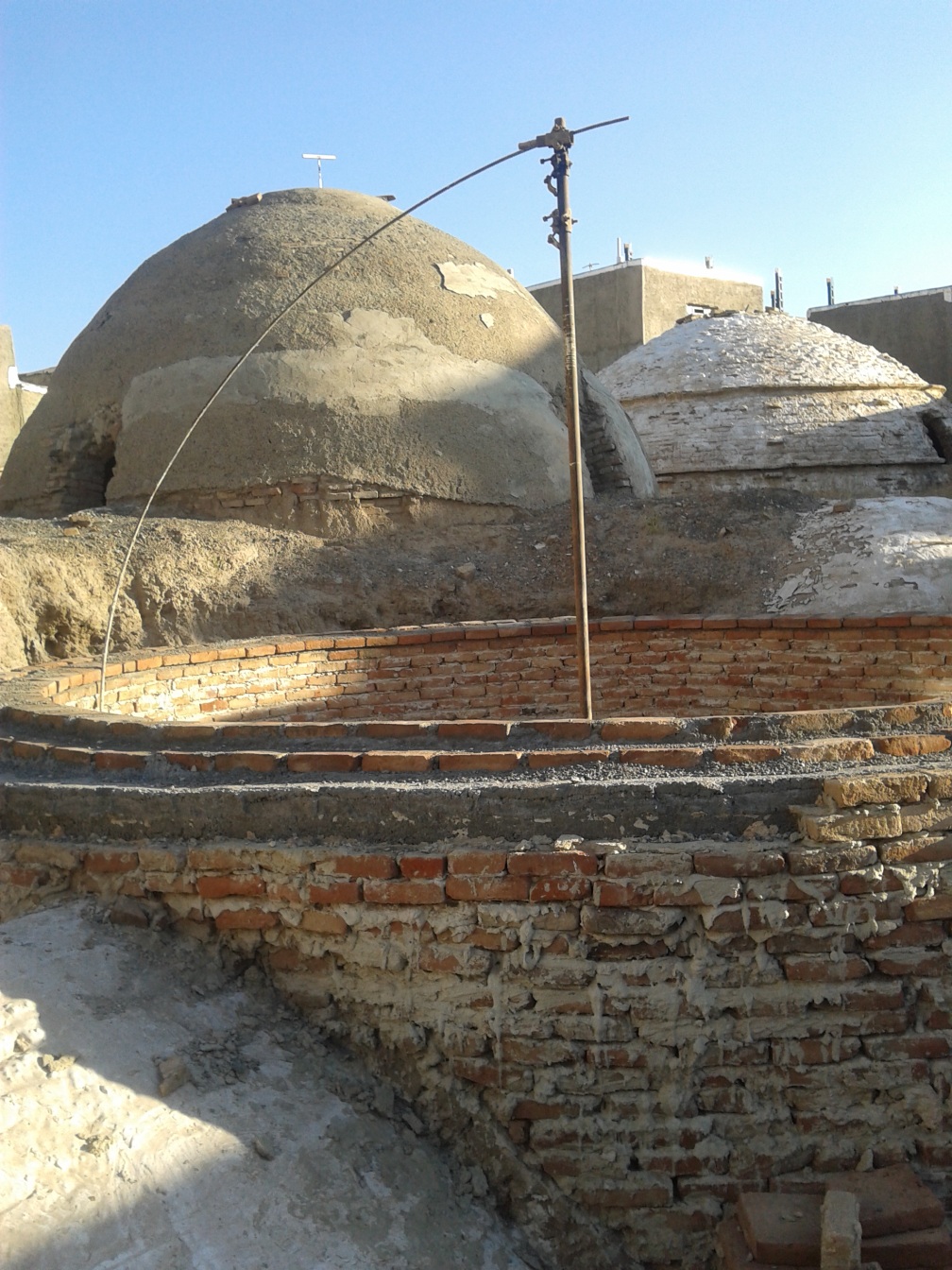 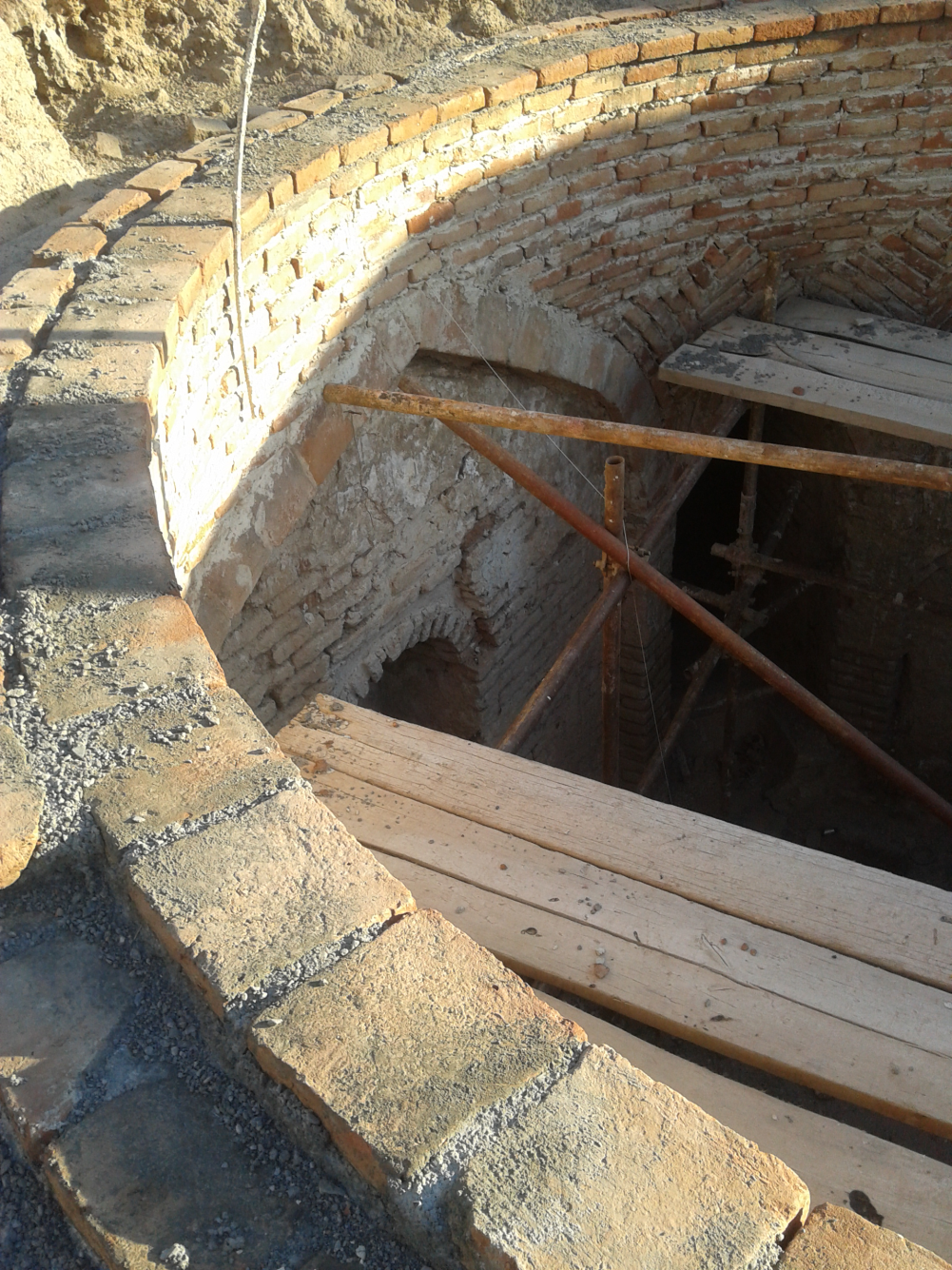 گنبد ترکین: 
در این نوع چیدن ، گنبد را بصورت ترک ترک اکثراً با قالب گچی می سازند و بعد فاصله میان ترکها را با آجر یا خشت پر می کنند .
در اجرا تویزه های گچ ونی را ( نی در داخل گچ حالت آرماتور در بتن دارد ( روی زمین مطابق قوس مطلوب ( قوس گنبد ) می سازند و پس از تکمیل ، همه تویزه ها را در فضای موردنظر توسط ( وادارهائی ) سرپا نگه می دارند بعد بین تویزه ها را با آجر یا خشت پر می کنند . در این طریقه اجرا برخلاف انواع دیگر گنبد از شاهنگ و هنجار استفاده نمی شود .
در گنبدهای مرتفع ترکین ترکها را تکه تکه ساخته و رویهم و کنار هم می چیدند به این ترتیب که تا ارتفاع معینی از گنبد یک سری ترک مشابه کنار هم قرار می گرفت و دور تا دور گنبد را می پوشانید بعد سری دیگری از ترکها که ارتفاع بعدی گنبد را شامل می شد روی ردیف زیرین قرار می گرفت و بهمین ترتیب چیدن ادامه پیدا می کرد تا ارتفاع گنبد کامل شود . برای اینکه نظم بهم نخورد همه تویوزه های تَرکی را روی زمین می ساختند سپس آنرا تکه تکه در مراحل مختلف بالا آمدن گنبد کار می گذاشتند .
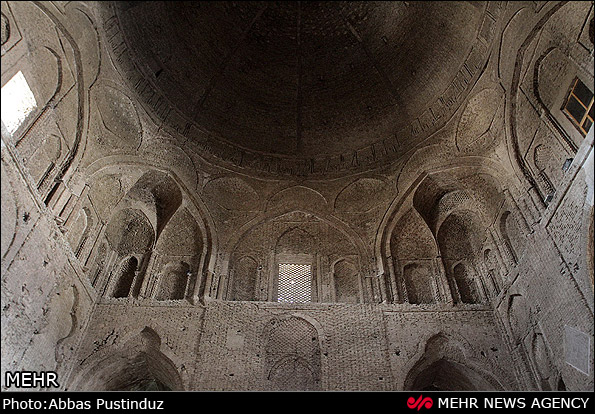 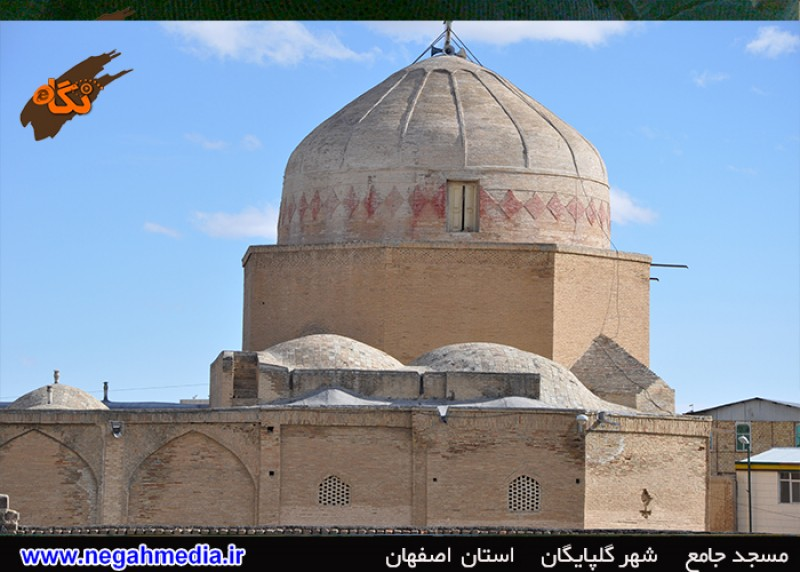 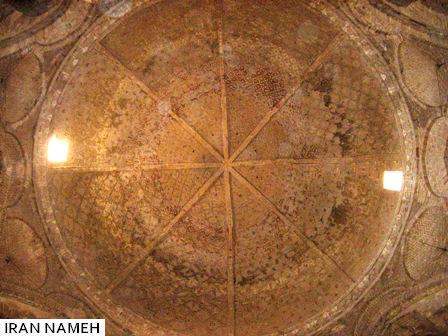 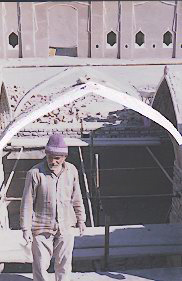 تصوير 34: قالب ني و گچ، ارگ بم،
مأخذ: پروژه درسي طرح مرمت ارگ بم
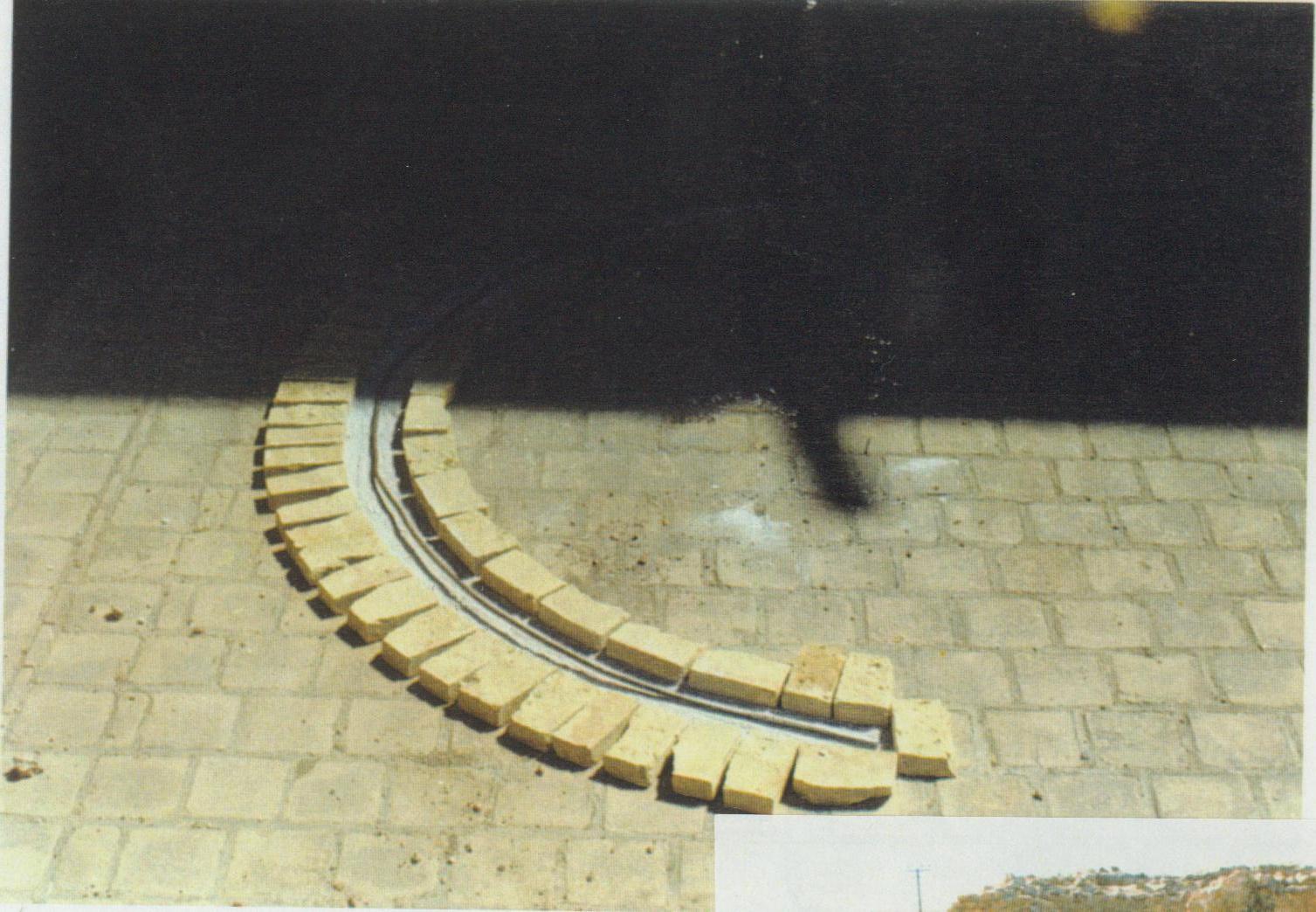 طریقه ساخت قالب نی و گچ
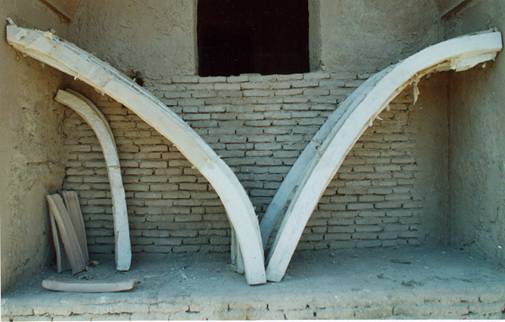 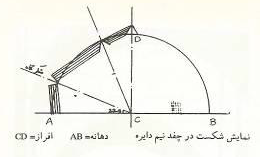 ایوارگاه 67/5
22/5
در ساخت آهیانه ضخامت پاکار تا شکرگاه (22/5درجه) 1/16 دهانه است.
از شکرگاه تا زاویه 45 درجه یک خشت کم می کنند. 
از زاویه 45 درجه تا ایوارگاه (67/5) درجه مجددا یک خشت می کاهند.
از ایوارگاه تا نزدیکیهای تیزه یک خشت می کاهند.
در نزدیکیهای تیزه چون امکان اجرای گنبد بصورت بقیه قسمت ها میسر نیست لذا در نزدیکیهای تیزه سوراخی باقی می ماند که هورنو می نامند که اجرای پوشش آن باید بصورت طوقه چینی (پوشش دهانه چاه) باشد.
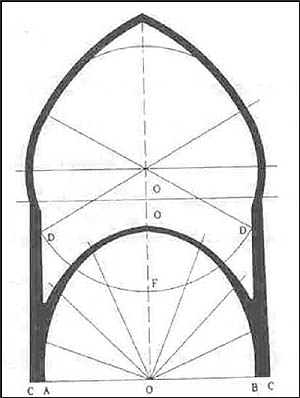 خود
آهیانه
گاهی نیز از داخل پوشش زیرین کنبد بسیار کم خیزی می بینیم که آهیانه نیست و پوشش سومی است که در زیر آهیانه اجرا کرده اند و به آن کمرپوش می گوییم.
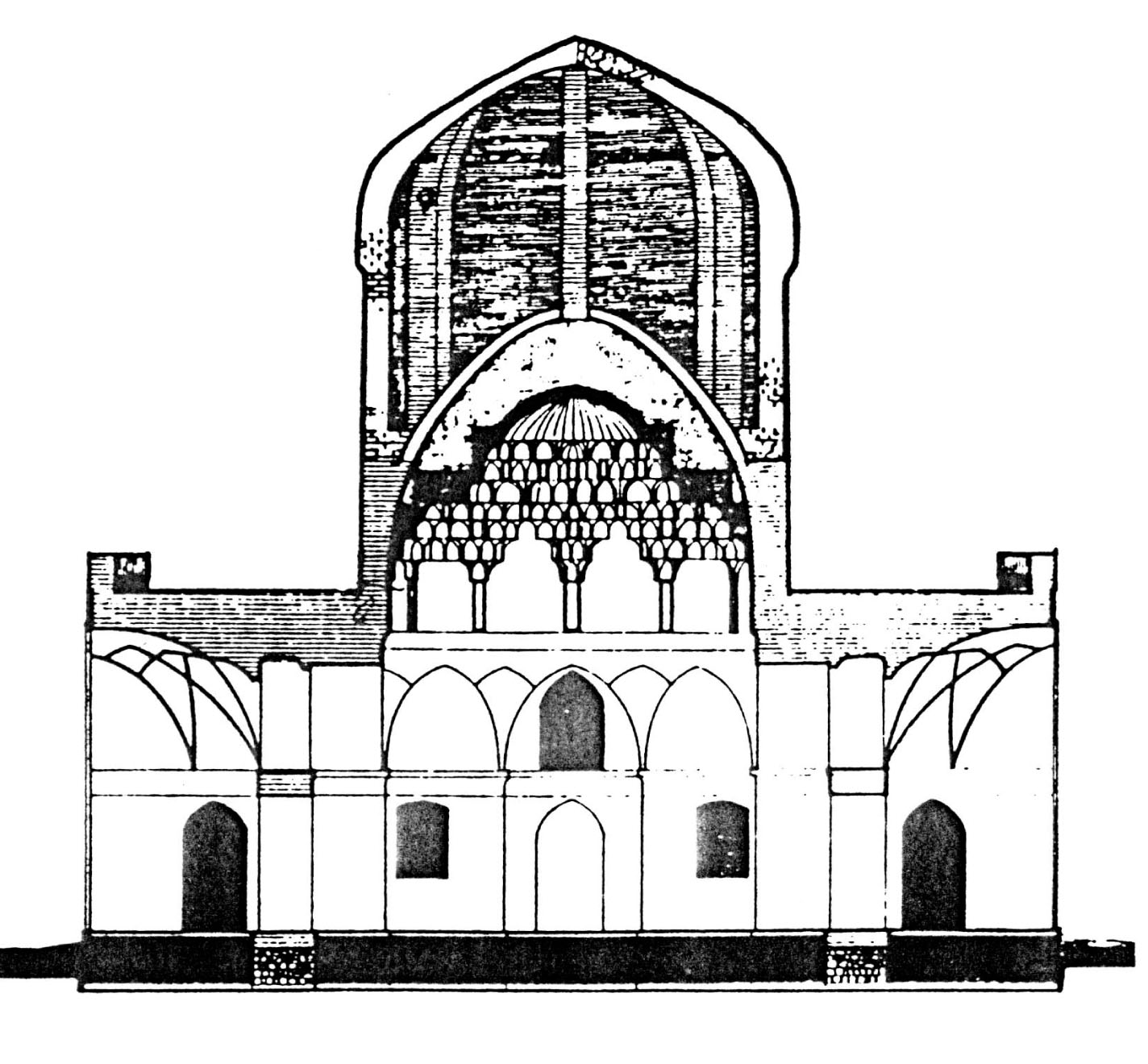 پوشش سه پوسته مجزا در زیر گنبد ملاحسن کاشی
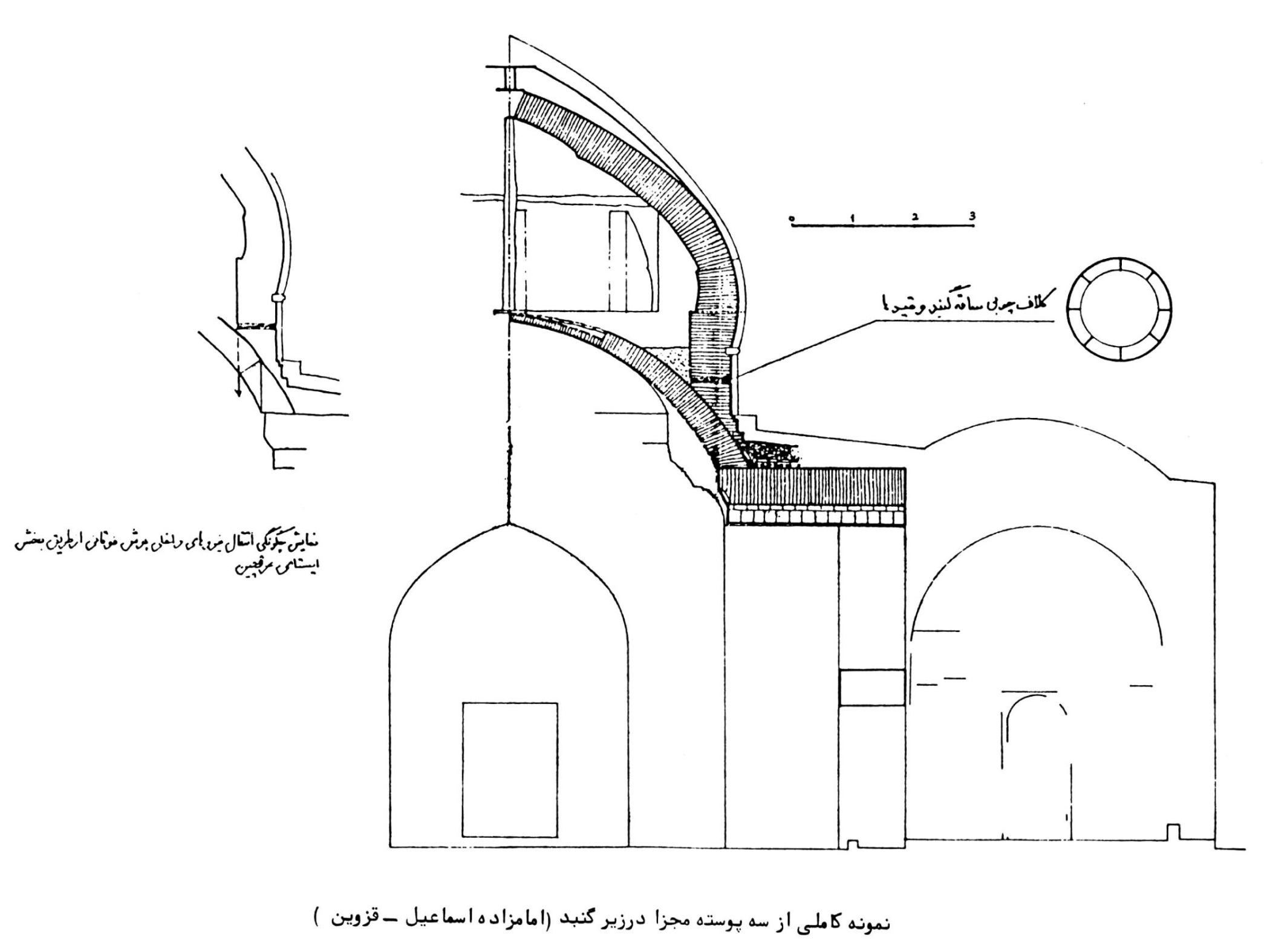 انواع پوسته های آهیانه
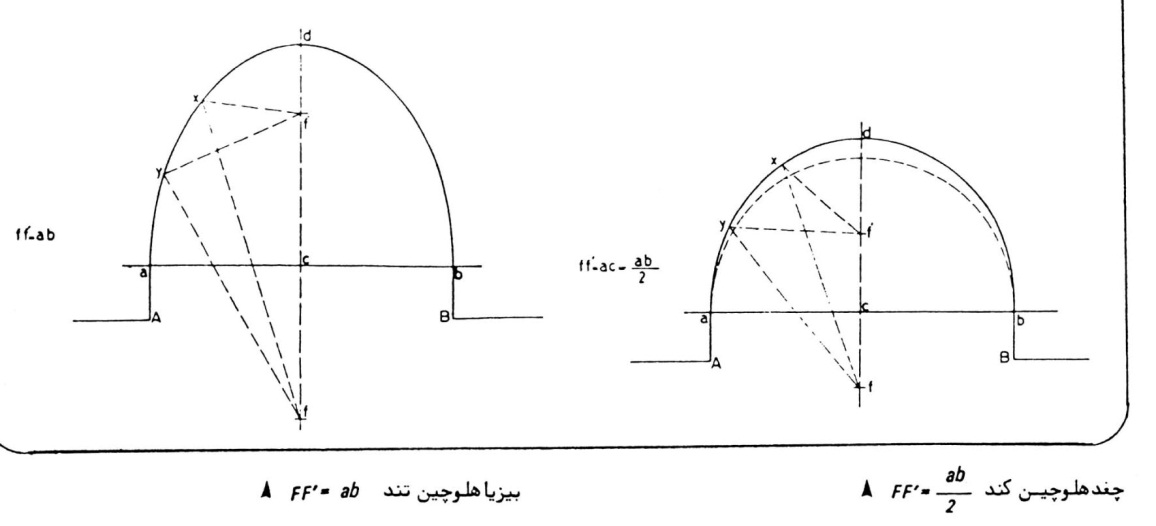 1- خاگی (هلوچین کند)

2- چیله یا سیلو (هلوچین تند)

3- بستو (پوشش اکثر یخچالها)

4- سبویی یا چمانه



معمولاً قوس آهیانه مازه دار است مگر در دهانه های بزرگ برای تحمل بار بیشتر.
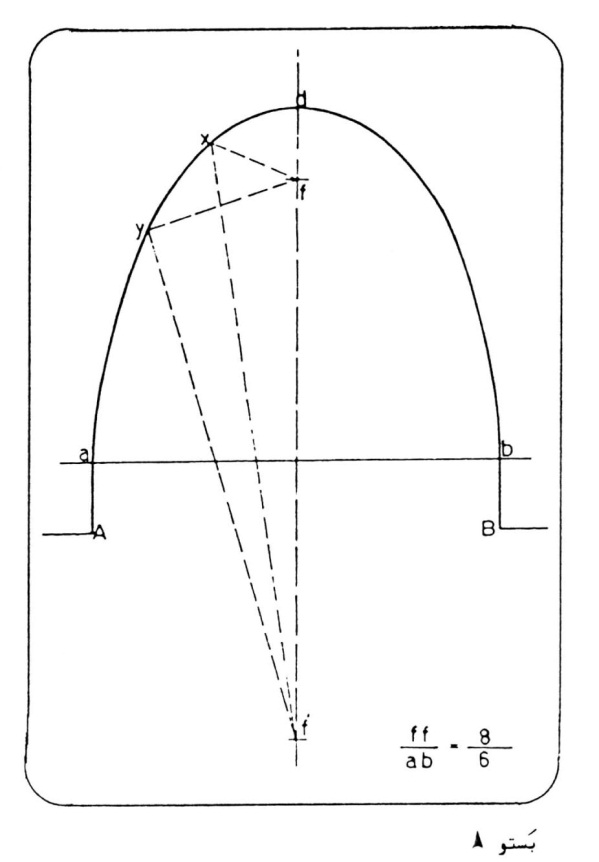 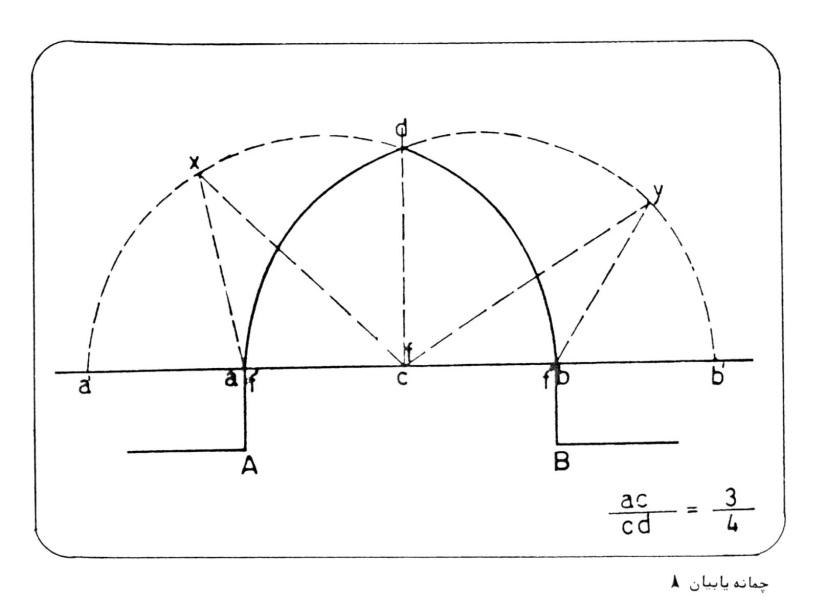 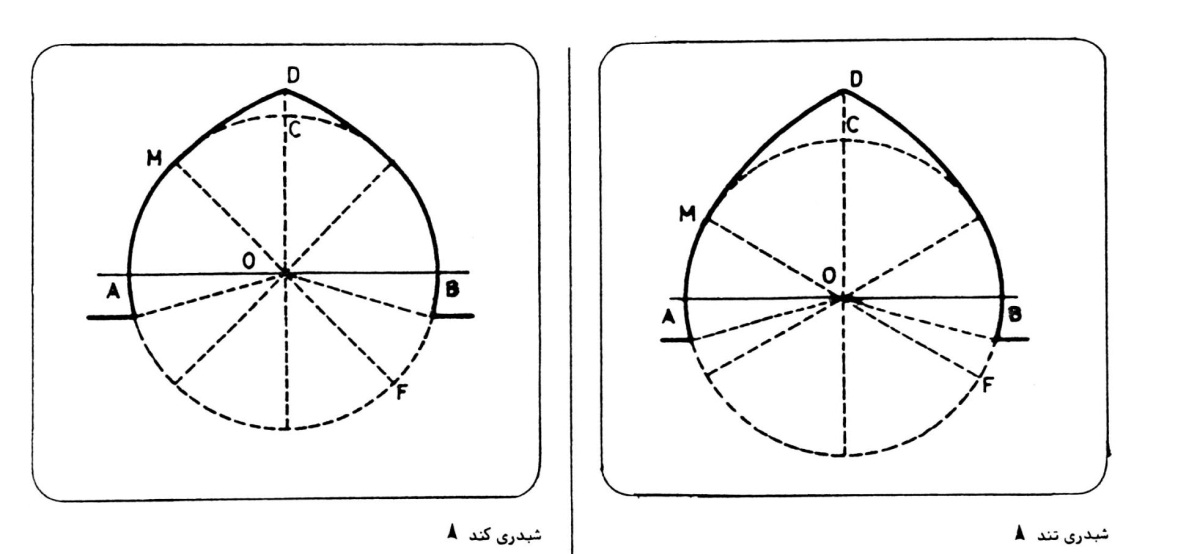 انواع پوسته های خود
1- شبدری تند 

2- شبدری کند

3- قوس پا تو پا

4- سروک


قوس خود همیشه تیزه دار است.
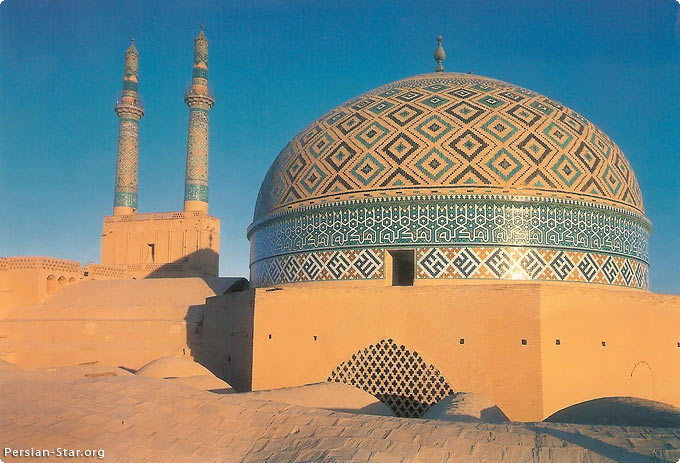 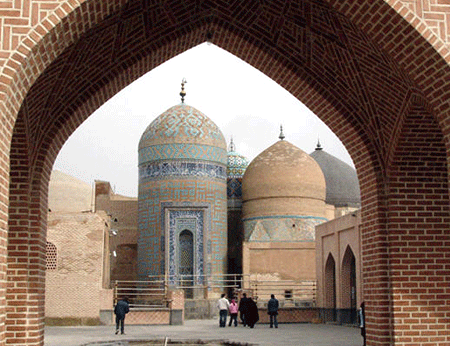 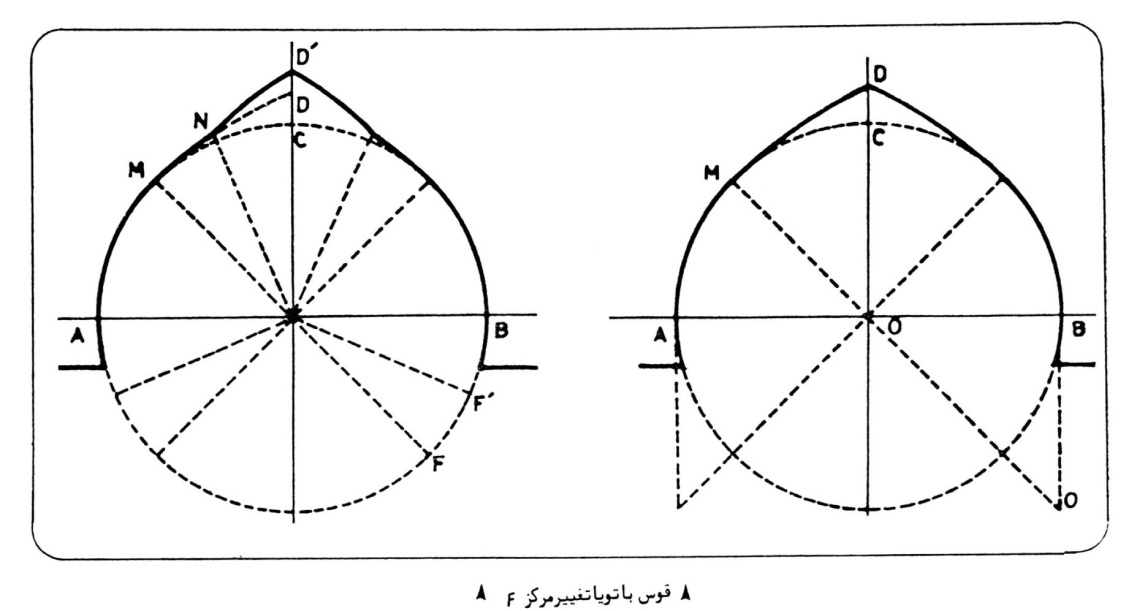 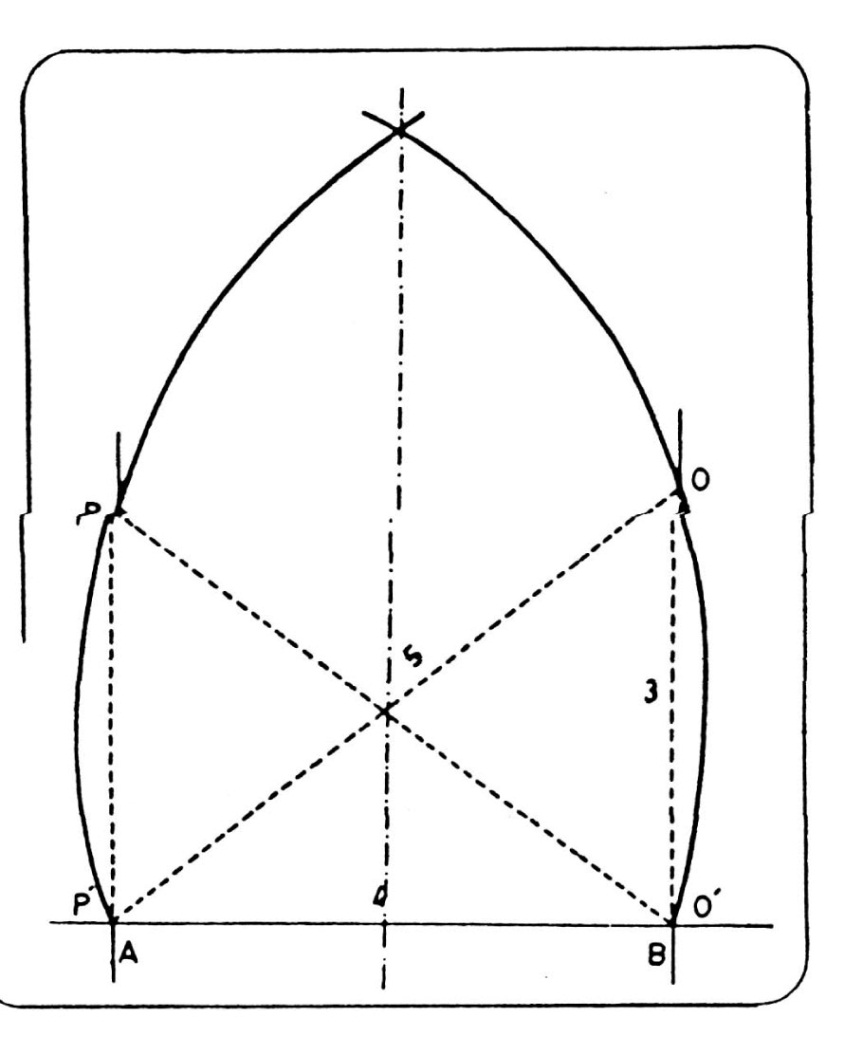 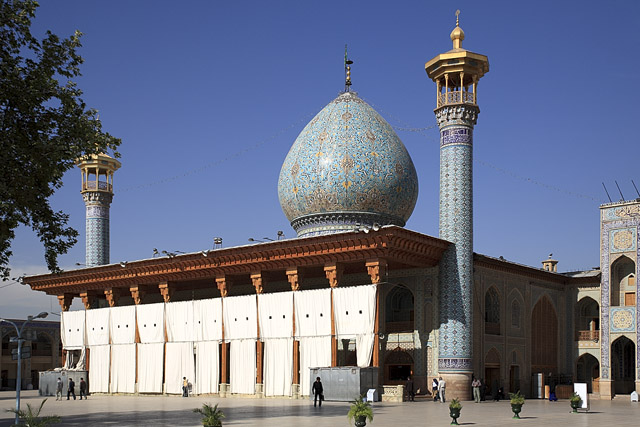 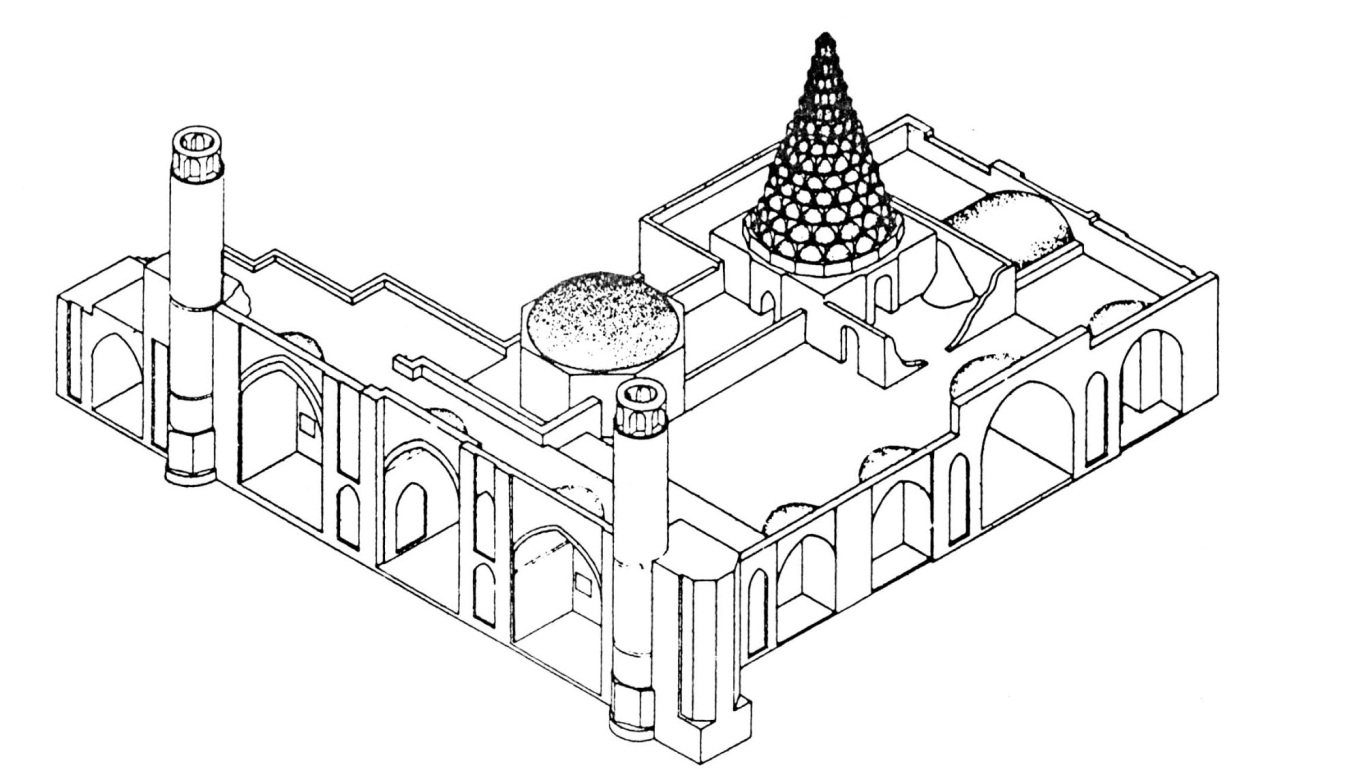 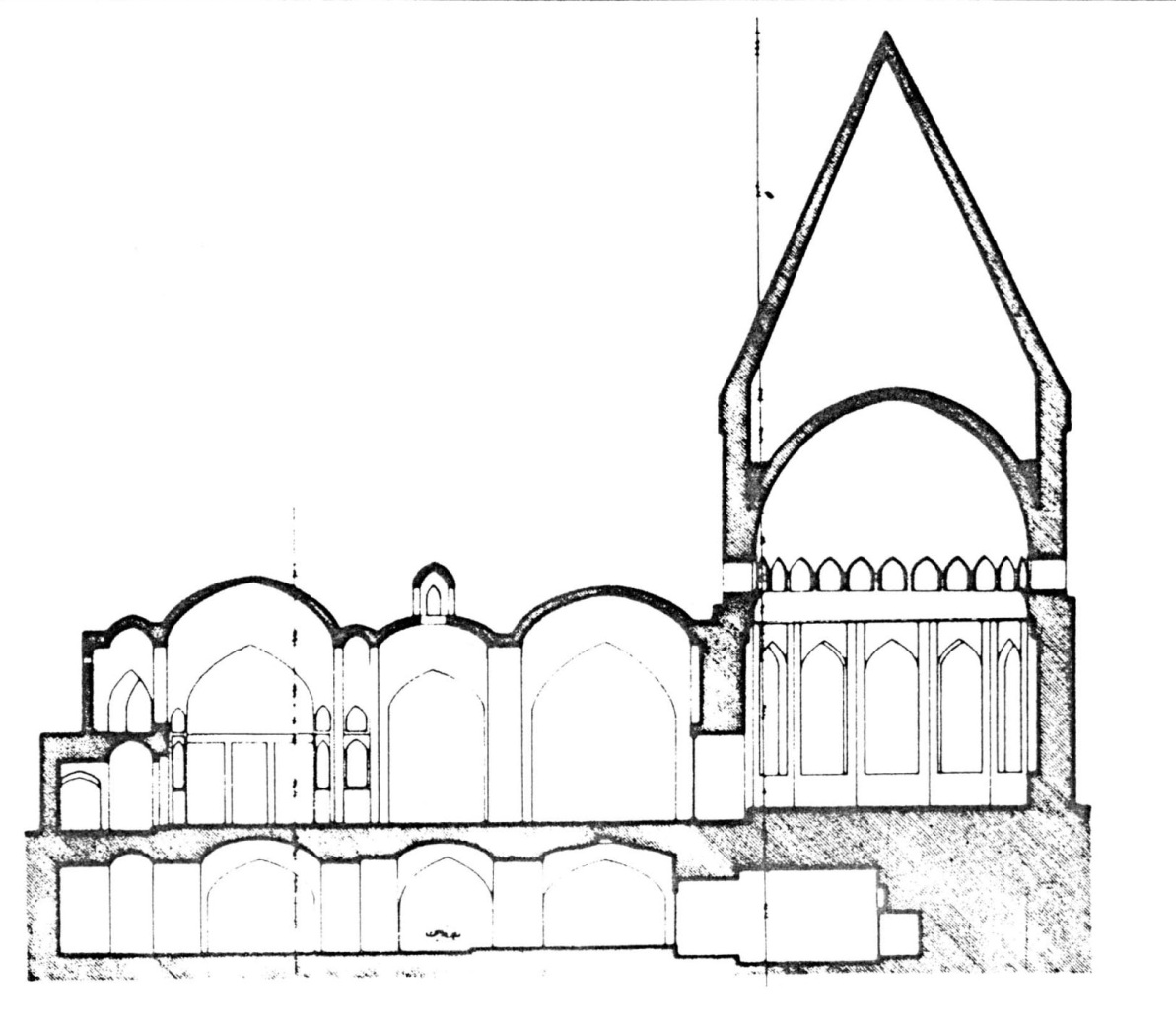 ساختار گنبد
گنبدخانه : زمینه گنبد
بشن : قسمتی که روی زمینه تهرنگ بصورت مکعب بالا می آید.
چپیره : قسمت انتهایی بشن به شکل مربع یا مستطیل که با چپیره کردن تبدیل به دایره می کنند و گنبد روی آن سوار می شود.




چپیره
طاق بندی

کاربندی
شکنج (چین و چروک)






گوشه سازی
اسکنج



ترمبه
با چوب

فیلپوش

پتکین

پتکانه
اسکنج
دو طاق اریب که همدیگر را در یک نقطه قطع کرده اند.
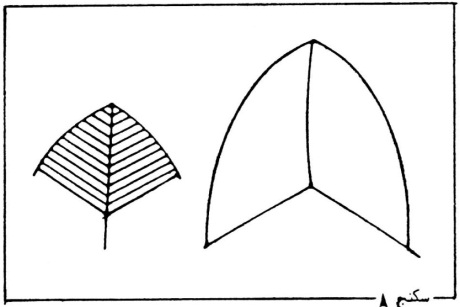 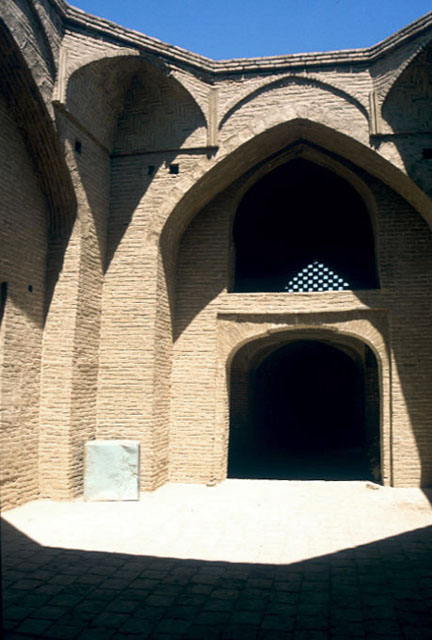 با توجه به اینکه نیروهای وارده در گنبد به گوشه ها منتقل نمی شود، نوع اجرای گوشه سازی تاثیری در سازه (افریز) گنبد ندارد.
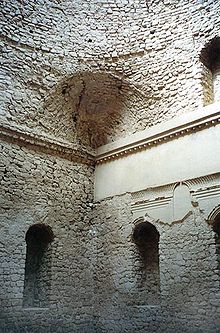 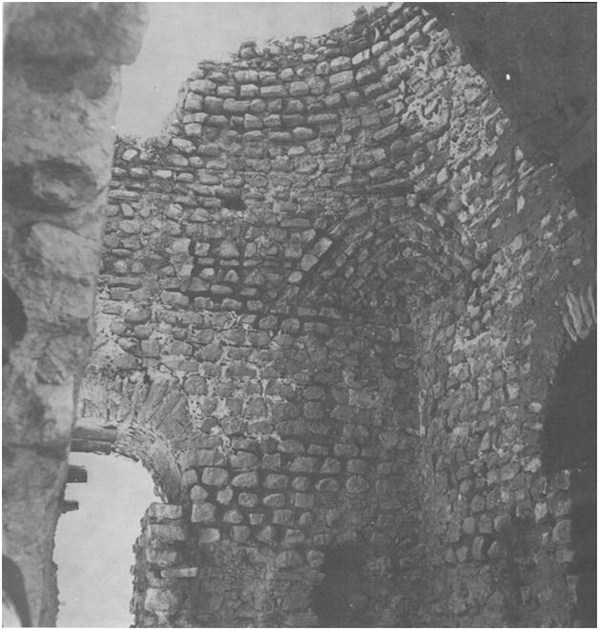 فیلپوش
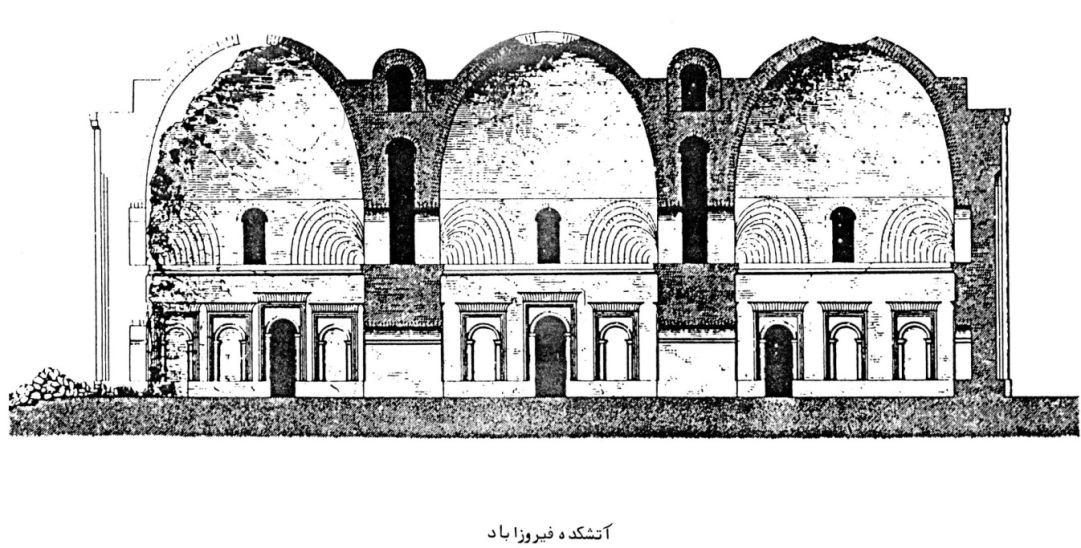 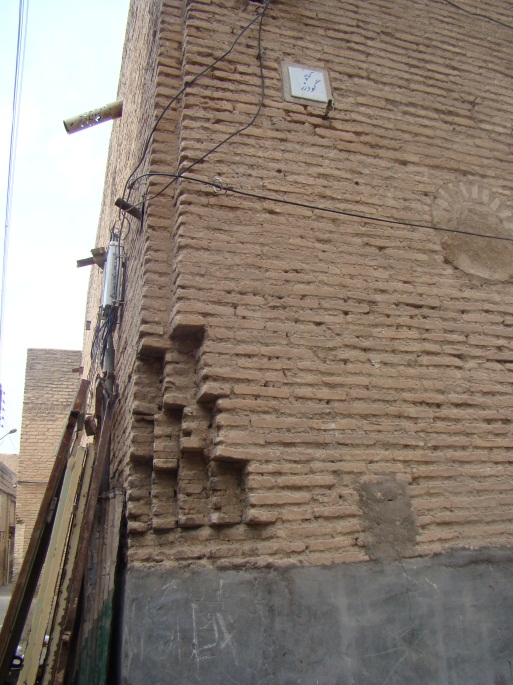 ترمبه پتکین
کنج پیش آمده یا پیش آوردن تدریجی دیوار
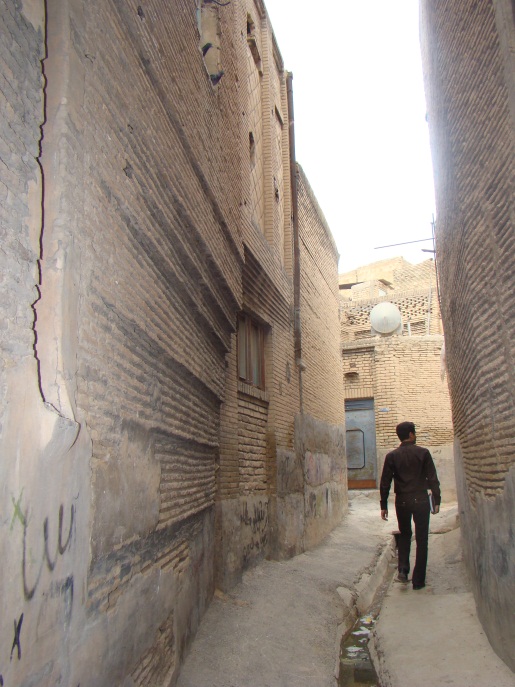 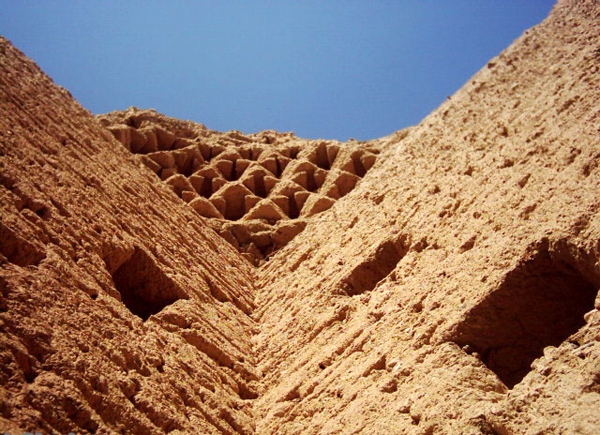 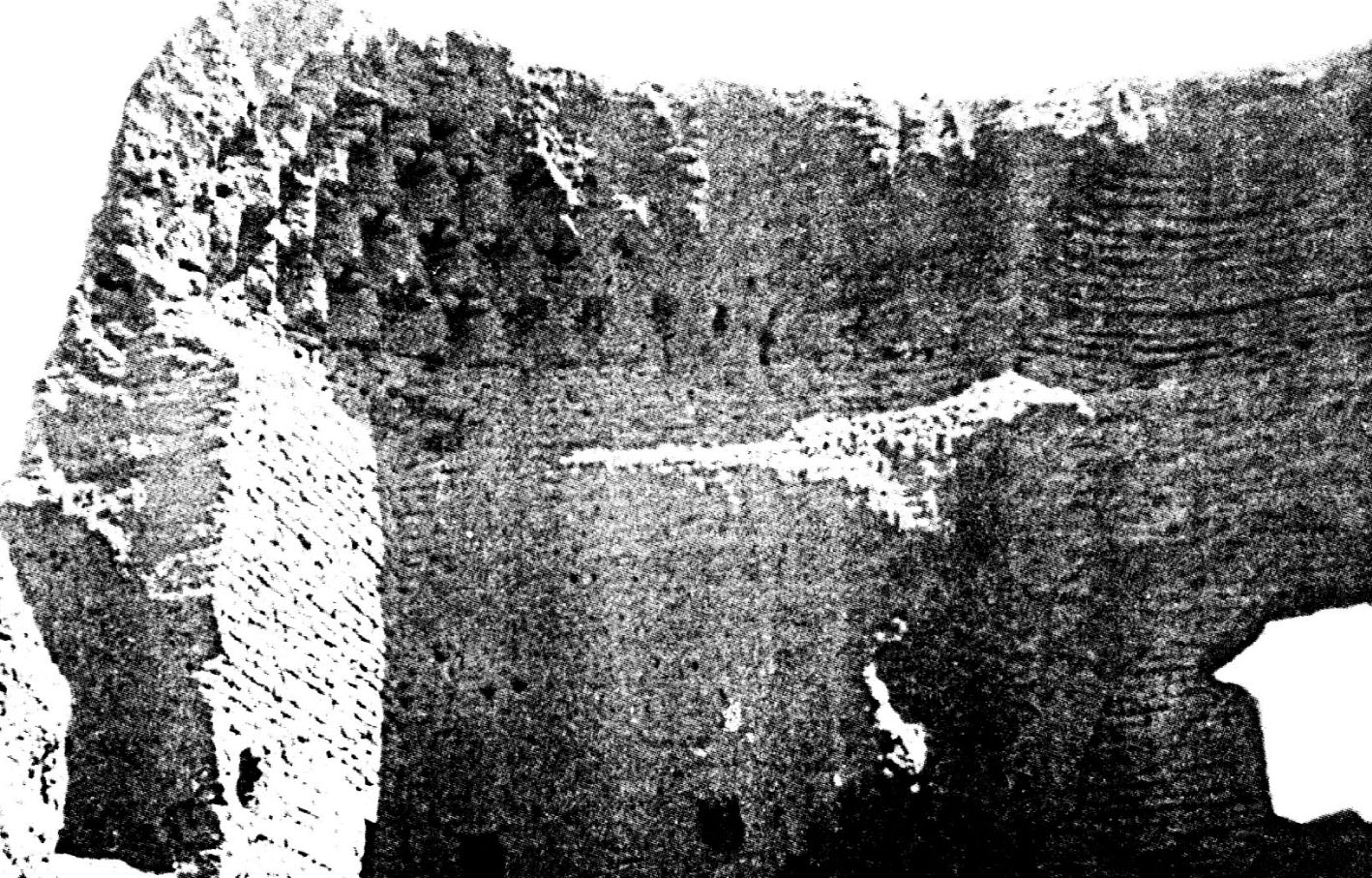 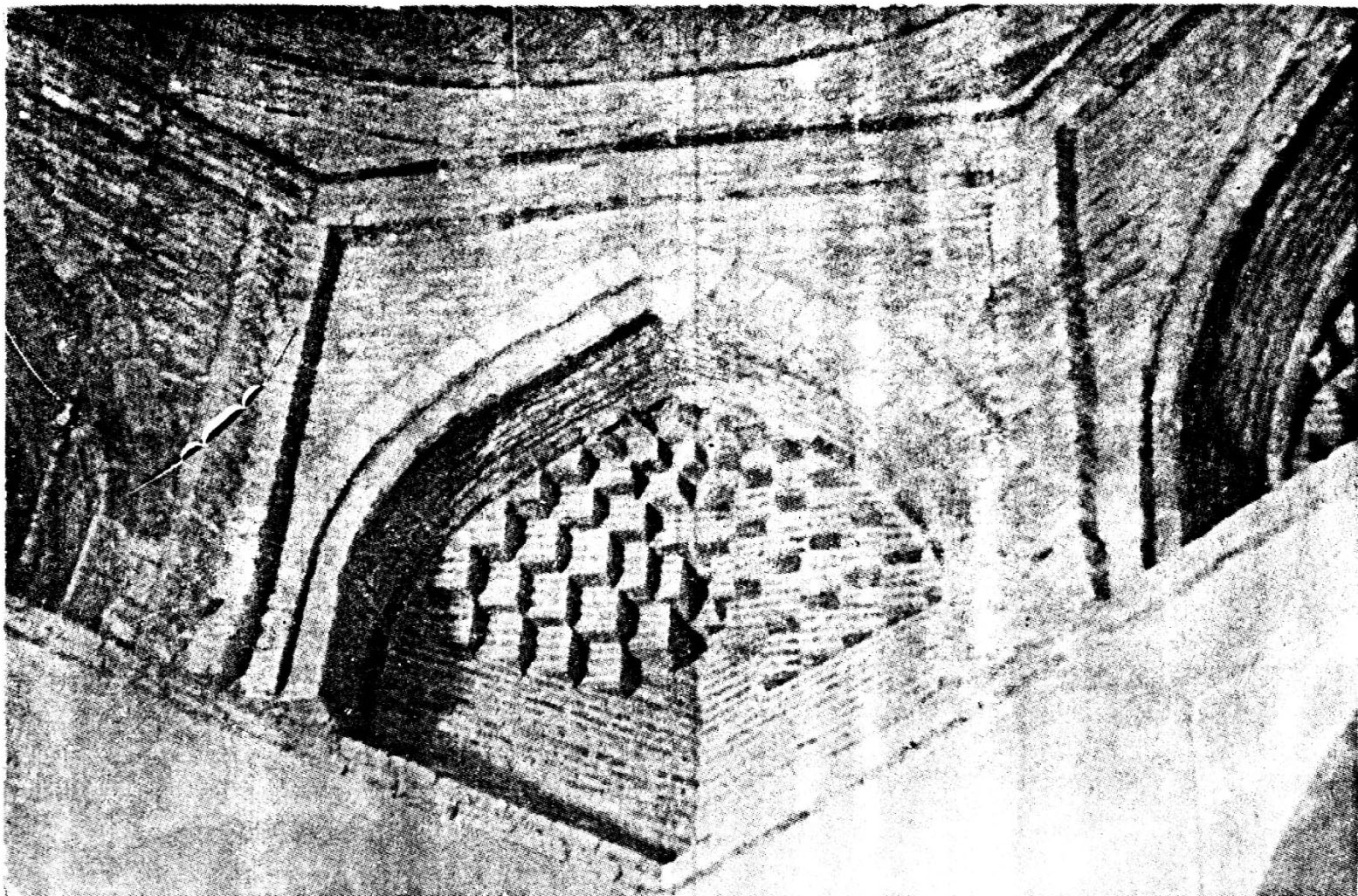 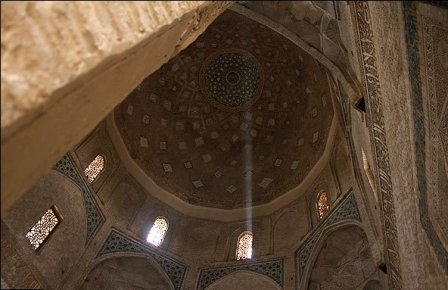 ترمبه پتکانه
به چند ردیف طاقچه میگویند که روی هم سوار شده و جلو آمده باشد تا گوشه سازی را کامل کند.
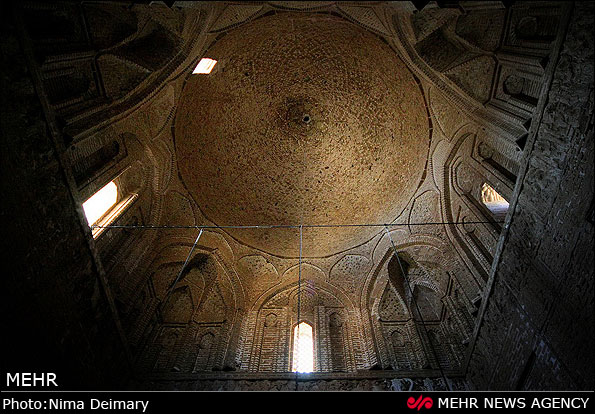 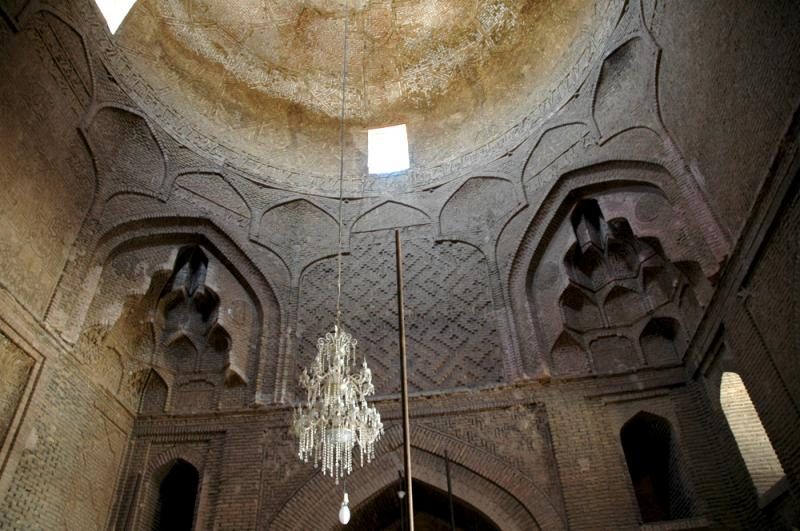 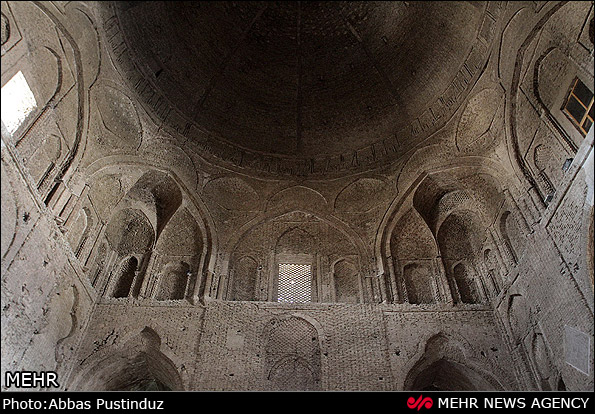 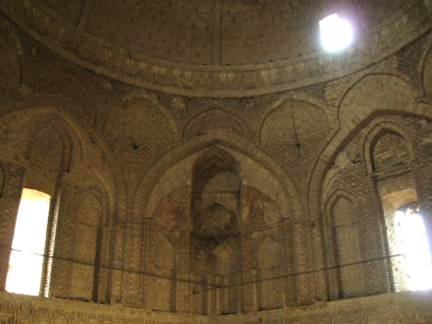 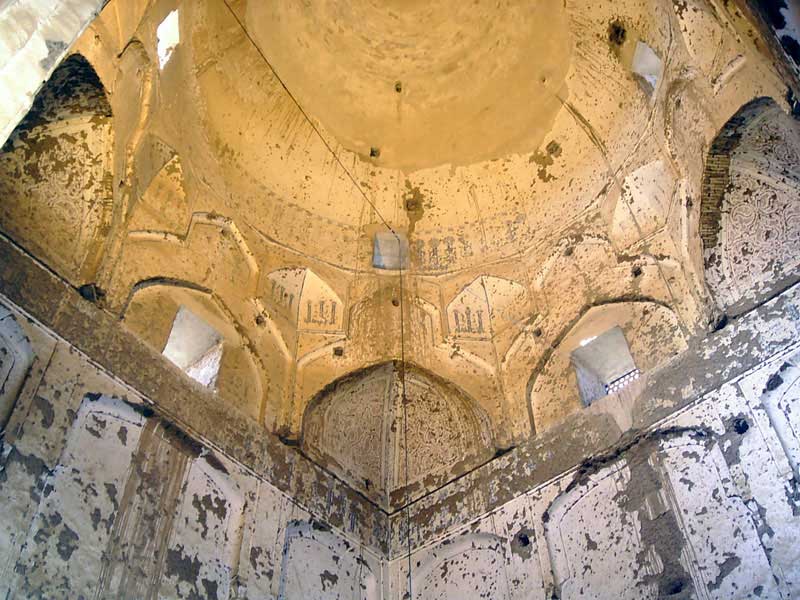 شکنجطاقبندی و کاربندی
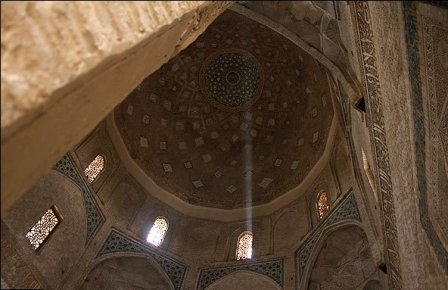 طاقبندی: ساختن طاقچه روی طاقچه
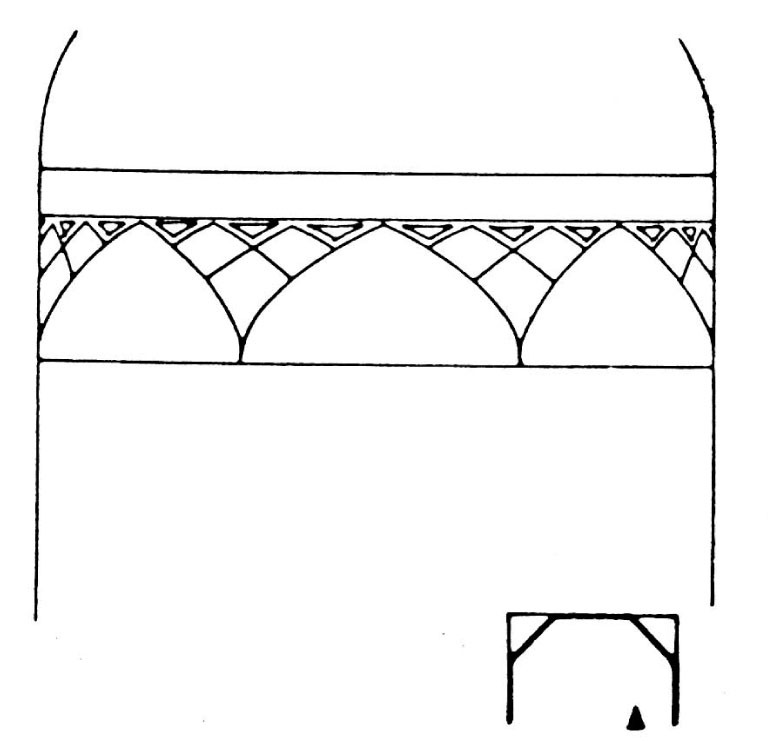 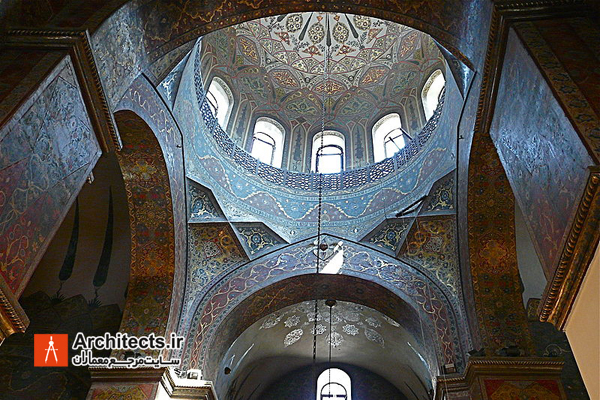 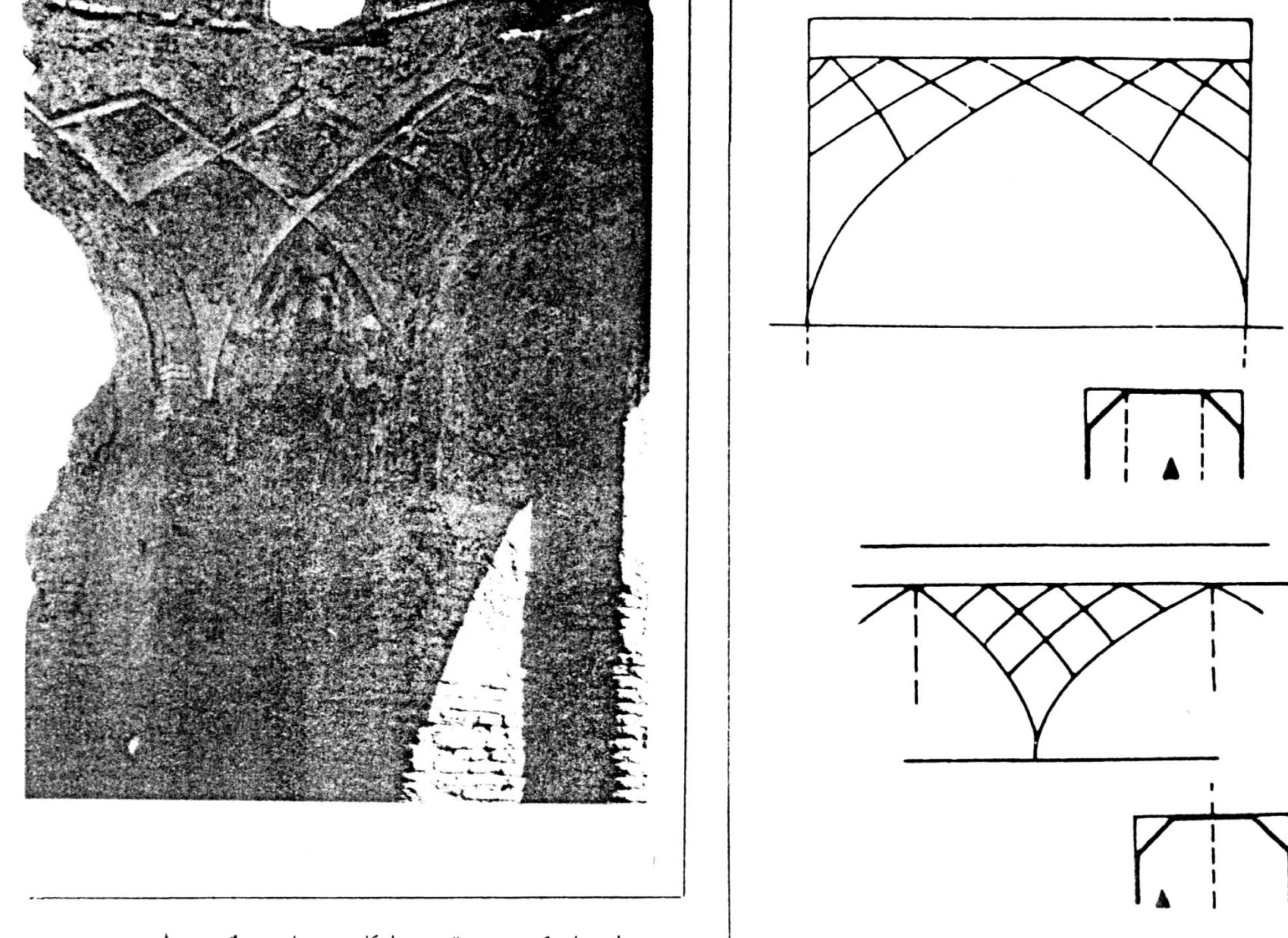